Unit 4  Road Safety
WWW.PPT818.COM
Brain storm
开动脑筋，用以下单词说一说交通规则吧！
mustn't
must
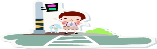 Road safety
can
can't
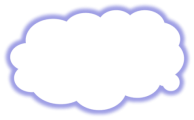 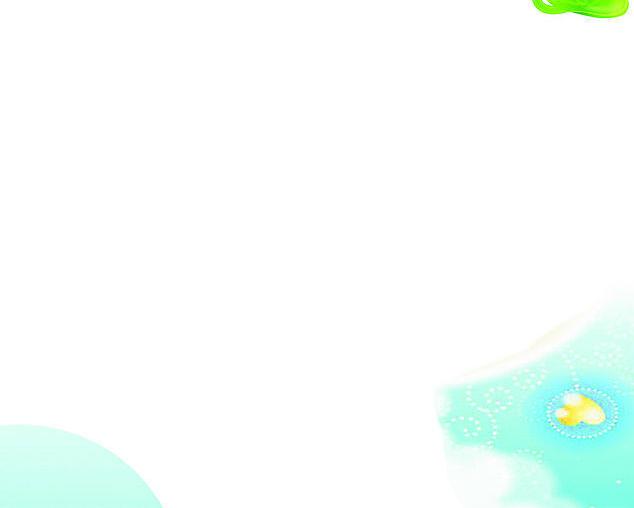 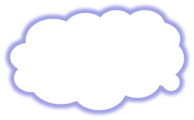 Aims
1.I know the function of the stress in a sentence and try to practise it.（了解句子重音的作用并尝试运用）
2.I can understand and act the cartoon time.                               
  （理解并表演本课卡通）
3. I know about the difference of road rules for drivers between China and western countries.（知道中西方不同的汽车行驶交通规则）
Class
Rules
Listen carefully.
Watch carefully.
Speak loudly.
Traffic lights song
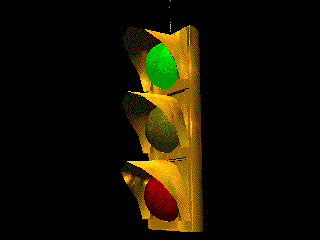 Twinkle, twinkle, traffic light.
Round the corner shining bright.
Red man, stop!
Green man, go!
Yellow man, very very slow!
Twinkle, twinkle, traffic light.
Round the corner shining bright.
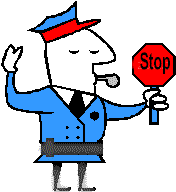 Watch and judge
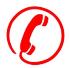 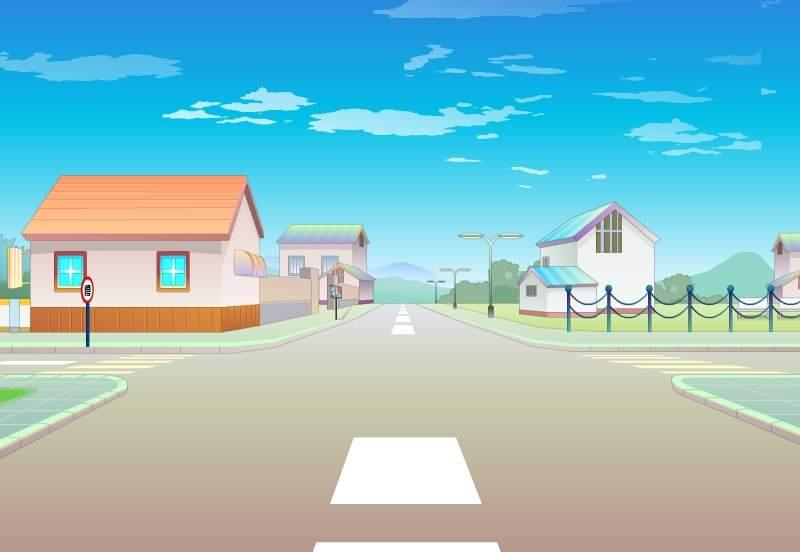 一般情况下，句子中名词、动词、形容词和副词等。重读单词的发音听起来相对响亮而且清晰。
Are they right?
We must/mustn’t…
Stop! There’s a red man.
We mustn’t walk now.
We must wait for the green man.
Stop! There’s a red man.
We mustn’t walk now.
We must wait for the green man.
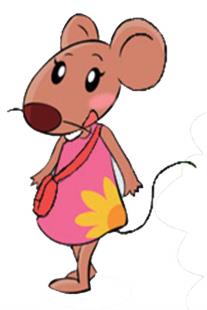 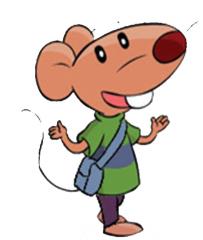 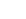 Let's read
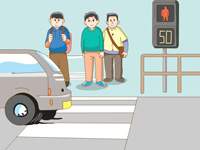 ‘Stop! There’s a ’red man.
We mustn’t walk now.
We must wait for the green man.
There he is! Now we can walk.
But don’t run!
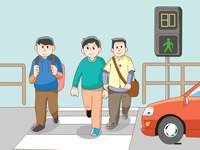 Listen and choose
1.Who are they calling?
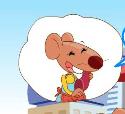 A.Billy     B.Willy     C.Aunt Alice
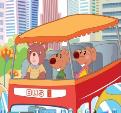 2.How do they get to the house?
A.By bus.   B.By car.   C.by metro.
=
take a bus
Watch and answer
Q1: What can  they see on the road？
There are so many cars on the road.
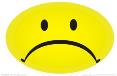 so much
Learning tip: so many 修饰可数名词复数
               so much  修饰不可数名词。
Think and choose
so many
sweets
so much
rice
people
so many
so much
bread
so many
so much
Read and answer
Q2: How many times does the bus stop?
Two.
Why does it stop?
“      ”划出
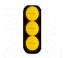 the first time
There is a red light. The bus stops.
Bobby: Why does the bus stop here?
Bear: Look at the red light. 
         It means we must stop.
Bobby: Oh, I see.
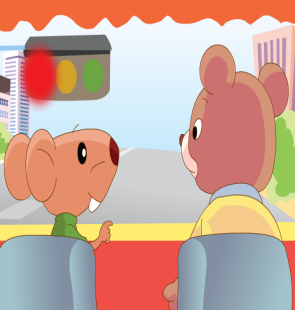 Follow the rules on the road.
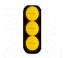 the second time
The bus goes on, but soon it stops again.
Bobby: There aren’t any traffic lights here. 
Why is the bus stopping again?
Bear: Look! Some elephants are crossing the road. We must stop and wait.
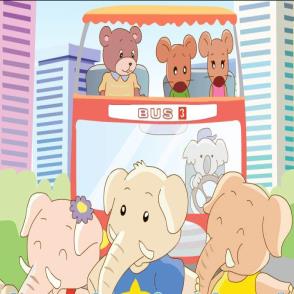 Give way to pedestrians.
礼让行人。
Give an ending
The bus stops again. What happened?
(展开大胆的想象，续编故事。)
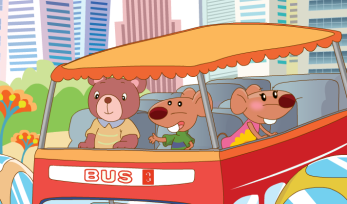 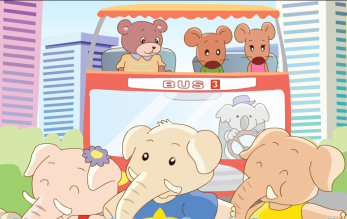 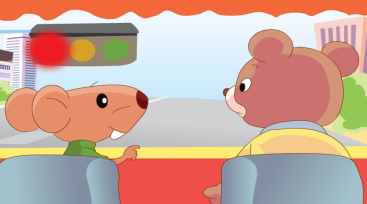 Listen and repeat
get off
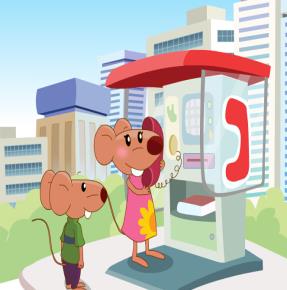 Bobby and Tina go to see their aunt.
Tina: Hello, Aunt Alice.  This is Tina. 
         How do we get to your house?
Alice: You can take the bus, Tina.
Tina: OK.
下车
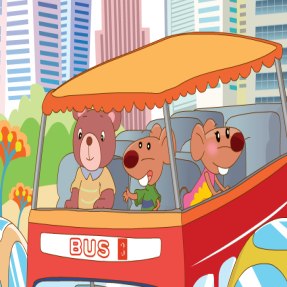 They get on the bus.
 Bobby: Look! There are so many     cars on the road. 
 Tina: Yes. They’re going fast.
Listen and repeat
stop：
1、停止
2、车站
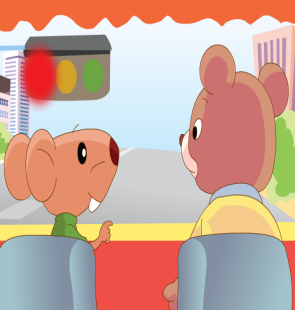 There is a red light. The bus stops.
Bobby: Why does the bus stop here?
Bear: Look at the red light. 
         It means we must stop.
Bobby: Oh, I see.
+
Ving
停止尖叫
stop shouting
我看见了。
我明白了。
一个公交车站
a bus stop
The bus goes on, but soon it stops again.
Bobby: There aren’t any traffic lights here. Why is the bus stopping again?
Bear: Look! Some elephants are crossing the road. We must stop and wait.
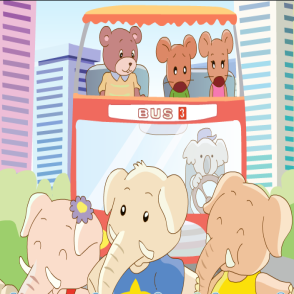 Happy reading
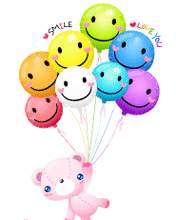 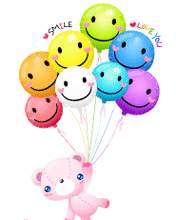 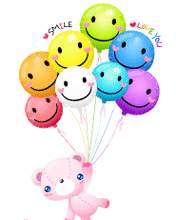 Read together
        
       一起读
Read in 
paragraphs
 分段读
Read in roles
          
      分角色读
四人一组，选择一种你们喜欢的方式朗读课文吧！
Dub in roles
小组合作，选择其中一幅图，分角色配音。
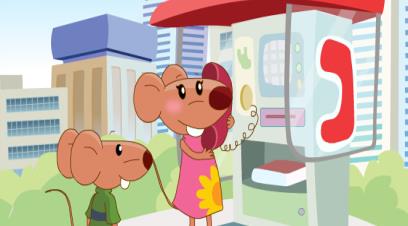 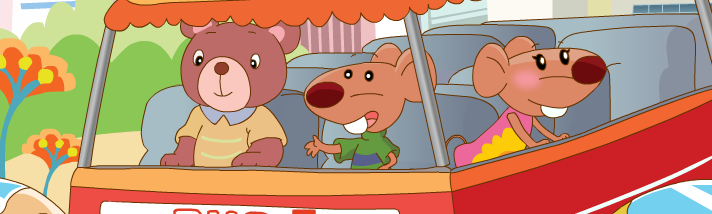 2
1
4
3
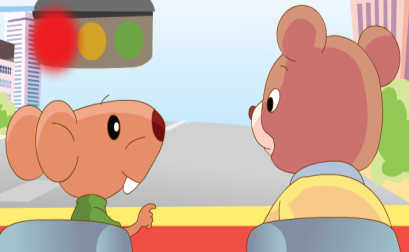 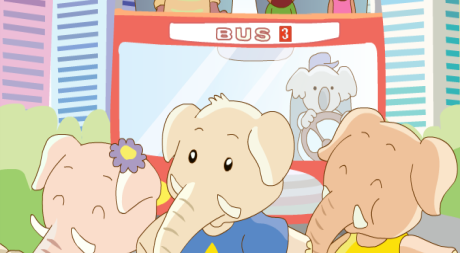 Complete and retell
Bobby and Tina wanted______(see) their aunt. They ____(get)there by bus. When they got on the bus, they ___(see) so____(much) cars. The cars are going ____(fast). But the bus _______(stop) because there___(be) a red light. They must ____(stop).Then the bus stopped again. There ______(be not) any traffic lights, but some elephants were ________(cross) the road.
to see
got
saw
many
fast
stopped
was
stop
weren’t
crossing
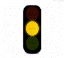 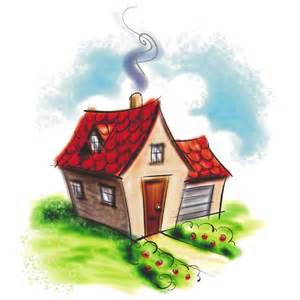 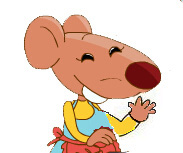 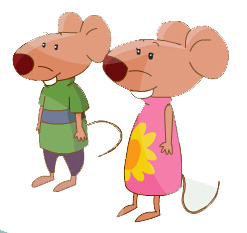 I have been to many places. She found different countries has different traffic rules .
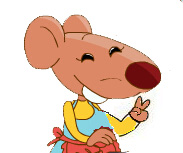 culture time
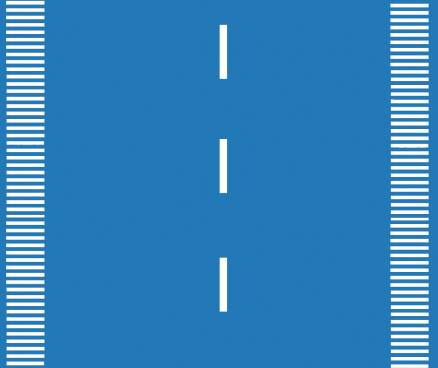 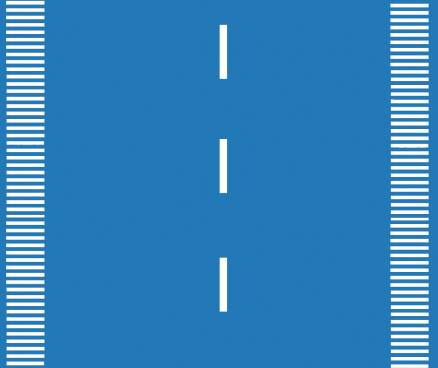 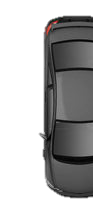 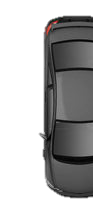 Look and find
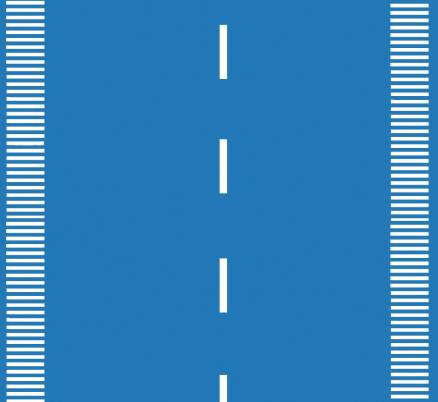 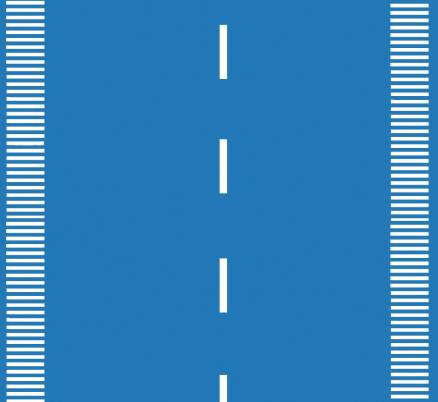 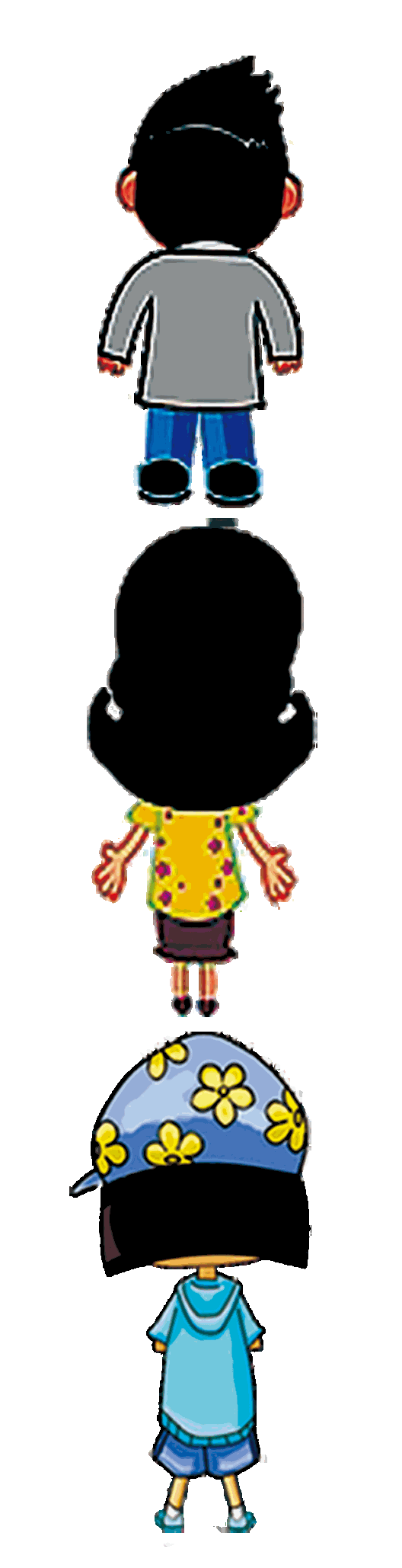 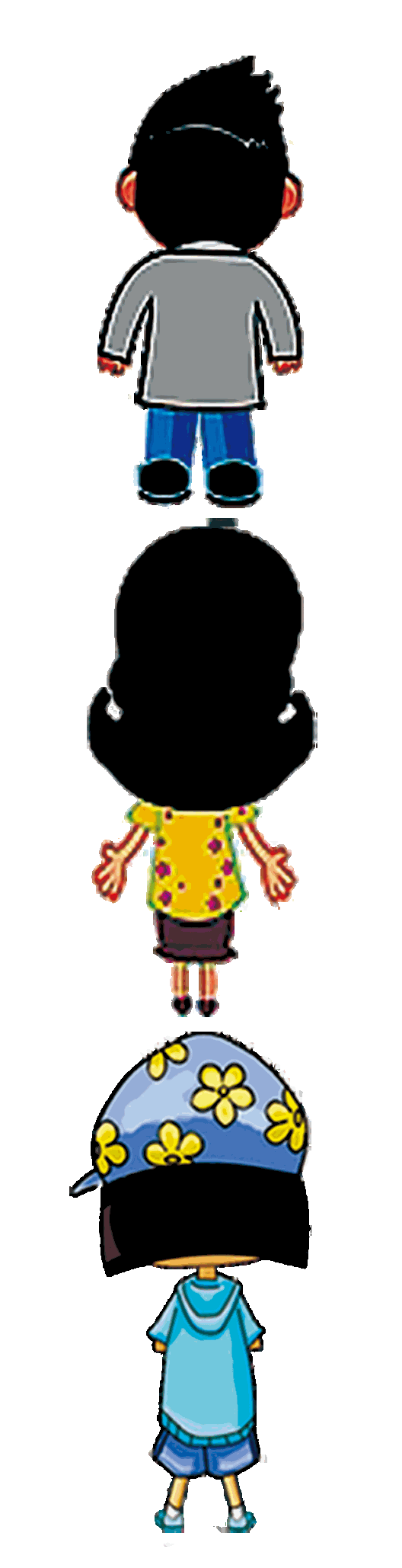 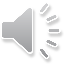 2
1
Find the difference between them.
(找出不同之处)
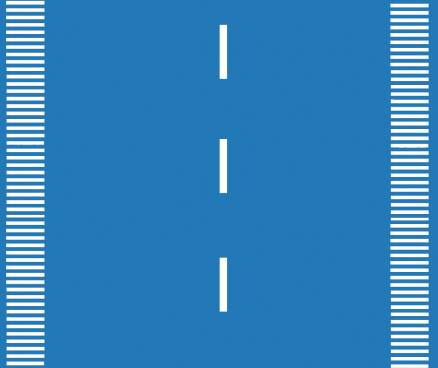 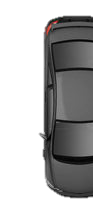 Look and say
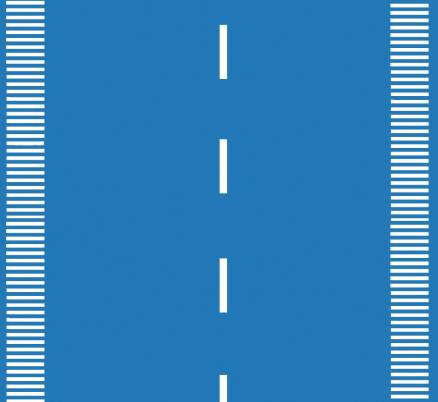 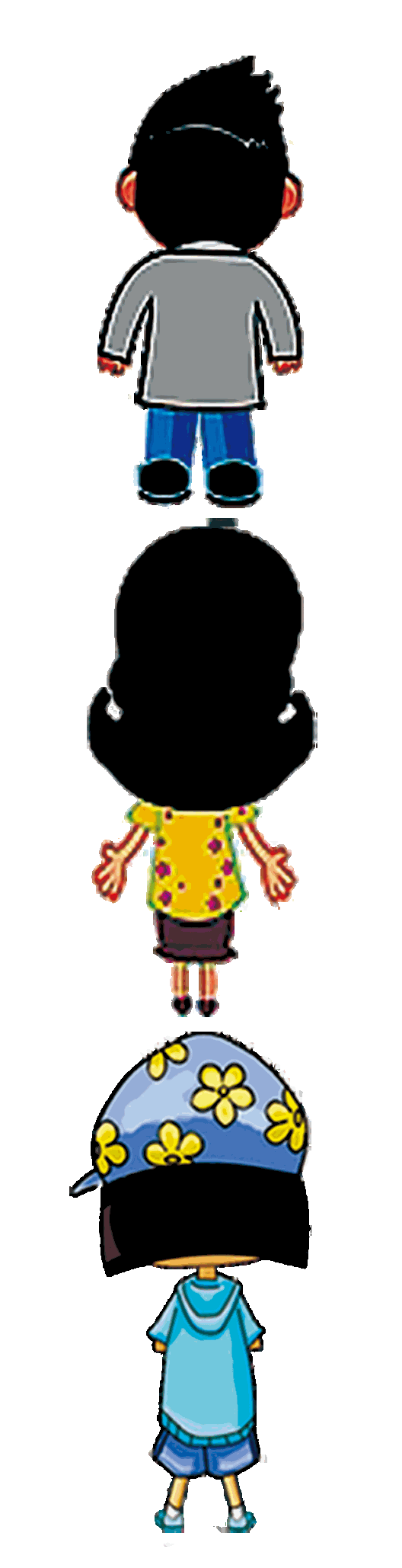 1
on the left side
People drive ______________ of the road .
People walk _____________ of the road.
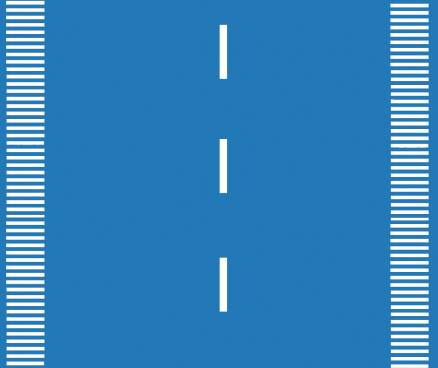 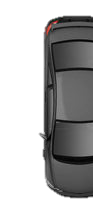 Look and say
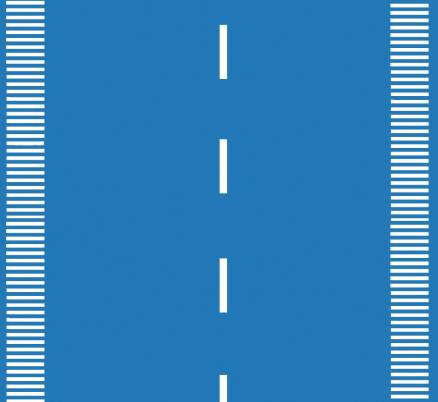 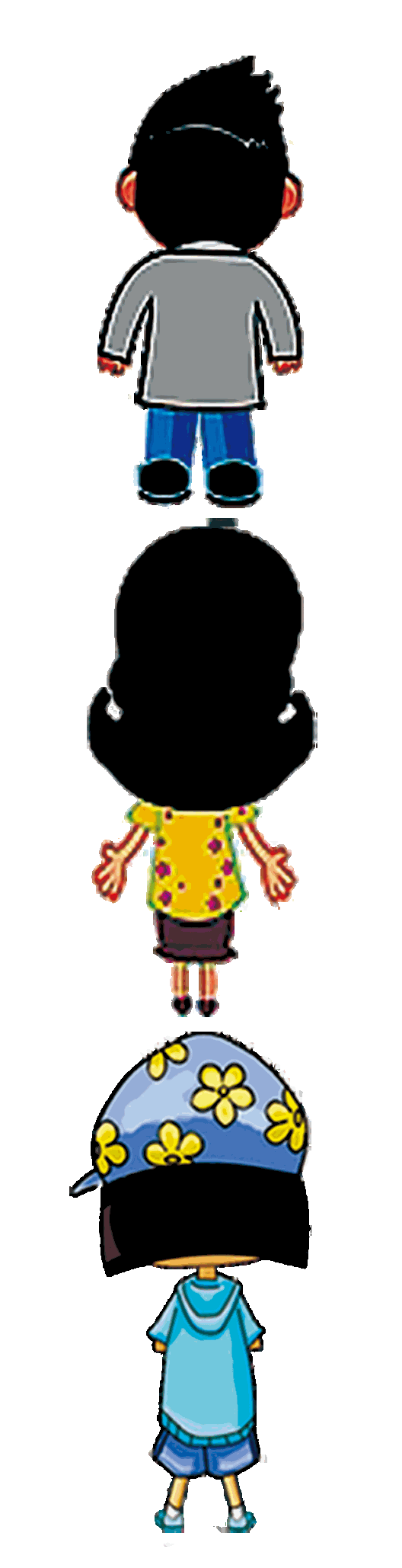 2
People walk _______________ of the road.
on the right side
People drive ______________ of the road .
on the right side
Listen and say
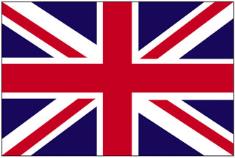 In the UK, people drive on the left side of the road.
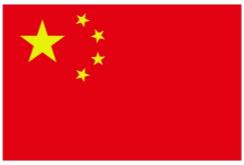 /e/
/ə/
/aʊ/
In China, except（除了） Hong Kong and Macau（澳门） ,
people drive on the right side of the road.
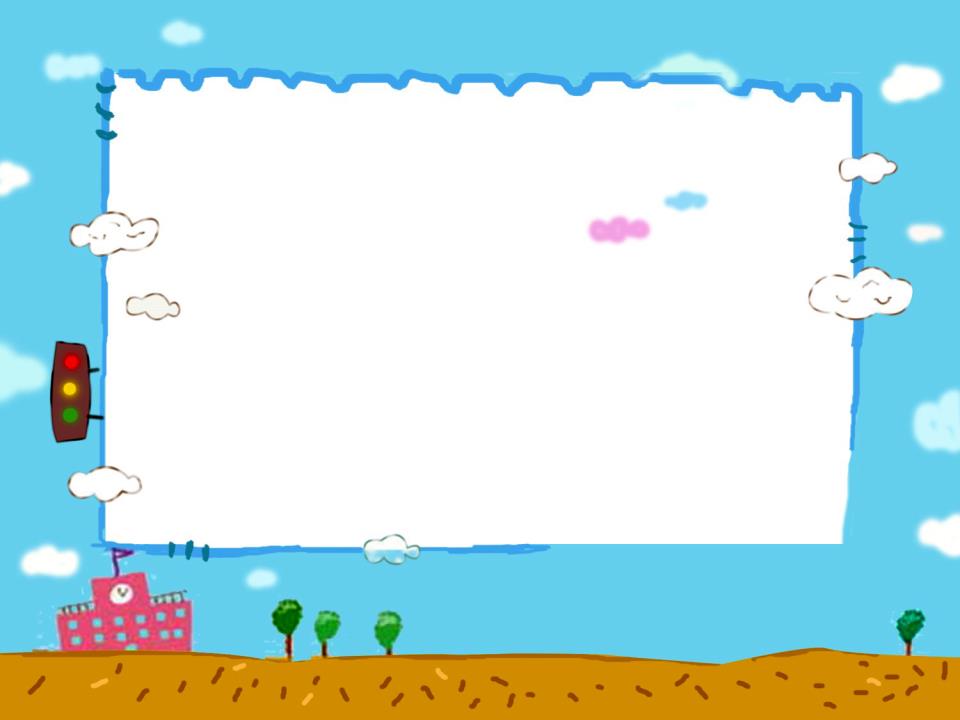 Do you know?
世界上大部分的国家实行的是右行制，而实行左行制的国家以英联邦国家居多，如：Australia , New Zealand等。
Look and say
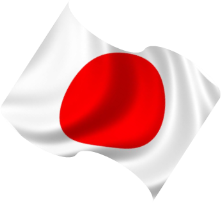 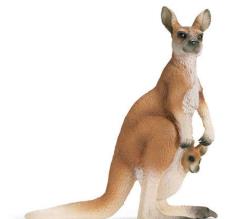 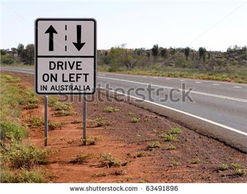 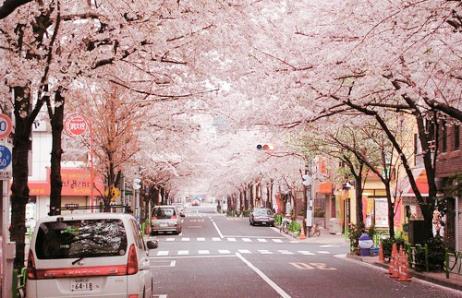 Where is it and how do people drive?看看下面是哪个国家,说说人们是如何开车的？
In Australia and Japan, people also drive
on the left side of the road.
Look and say
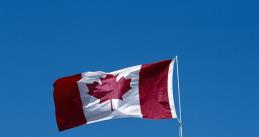 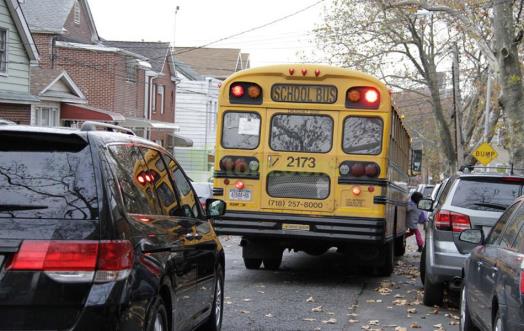 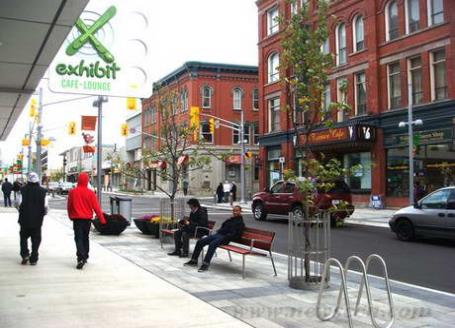 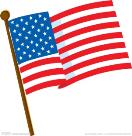 Where is it and how do people drive?看看下面是哪个国家,说说人们是如何开车的？
In the USA and Canada, people also drive
on the right side of the road.
Look and think
Are they good drivers?
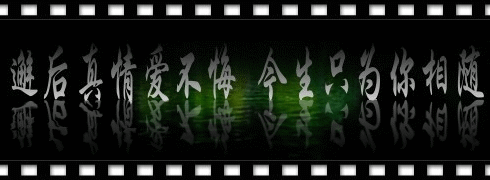 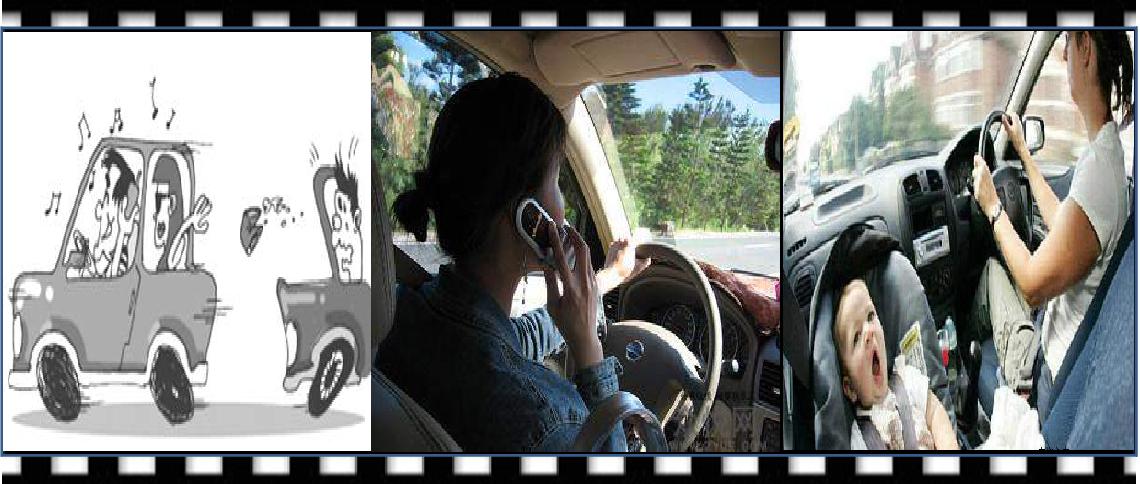 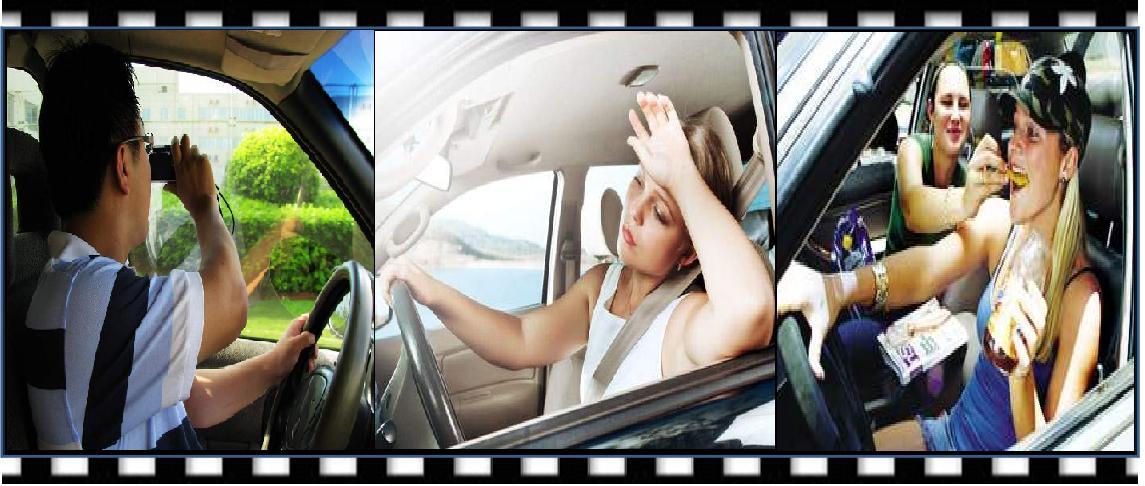 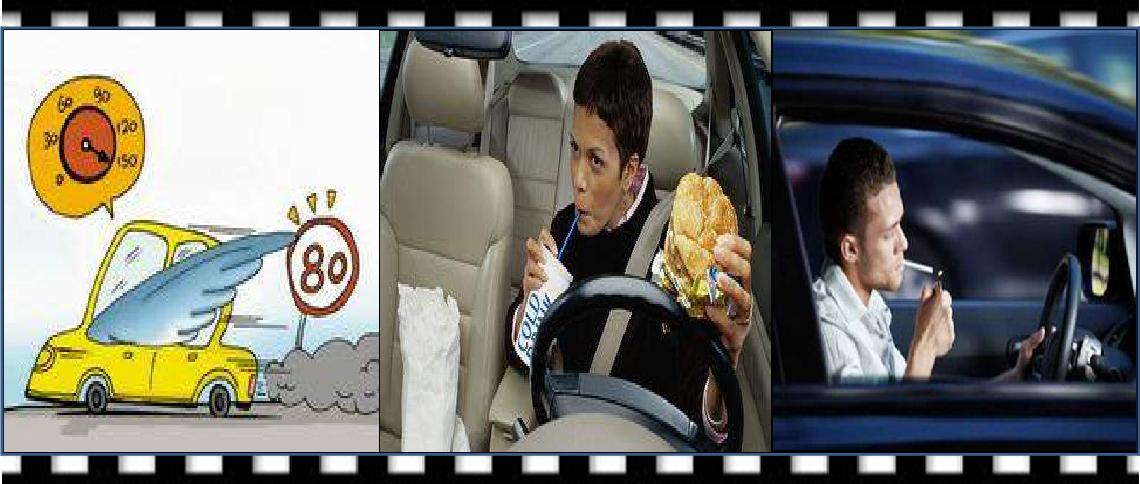 Look and say
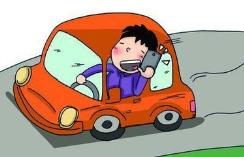 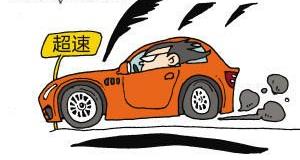 5
1
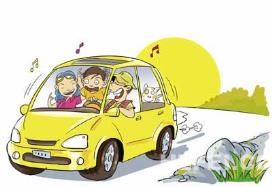 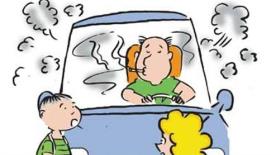 6
2
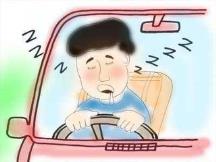 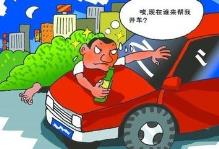 7
3
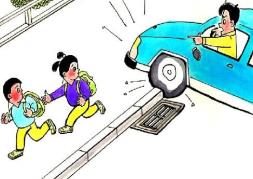 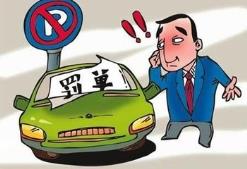 8
4
Think and say
What do you want to say to a driver?
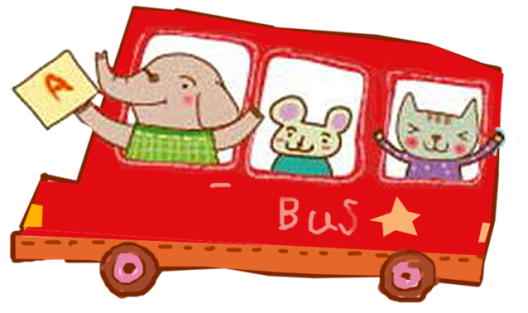 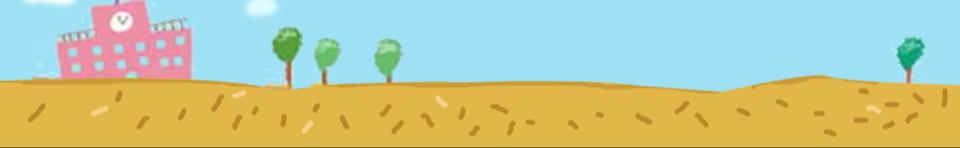 Follow the rules, 
Cherish every day!
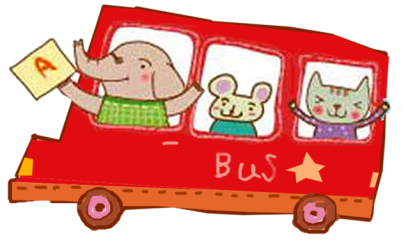 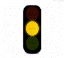 Ticking time!
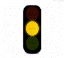 Homework
1.Listen, read and act the cartoon. 
   （听读演本课卡通。）
2.Read Cartoon time, and mark the stress.
（标出cartoon time中的重读单词试着朗读。 ）
3.Find more countries who drive on the right side or left side of the road.
(找出其他靠右行驶或靠左行驶的国家。)